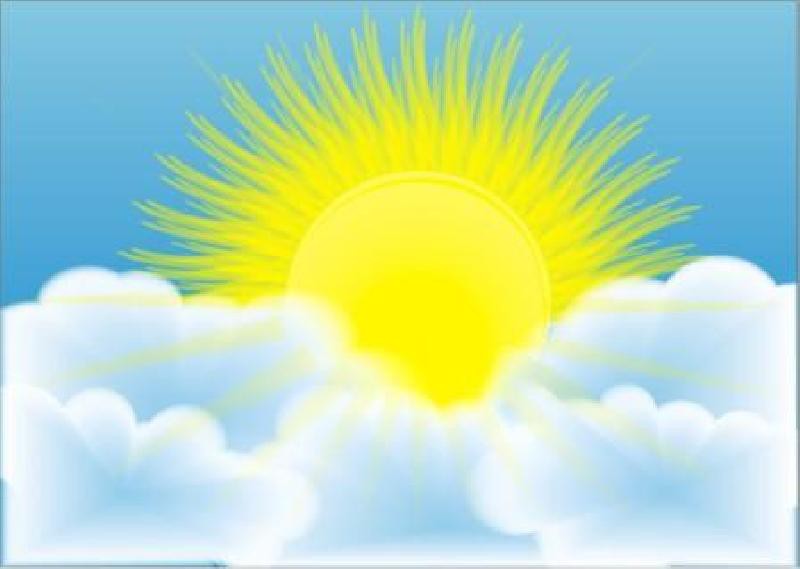 Солнце светит 
всем одинаково
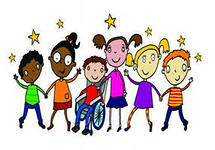 Sonderkind"Sonderkind" (зондер кинд) 
 особый ребенок 
и его в равной степени применяют
как к талантливым детям,
 так и к детям с ограниченными  возможностями
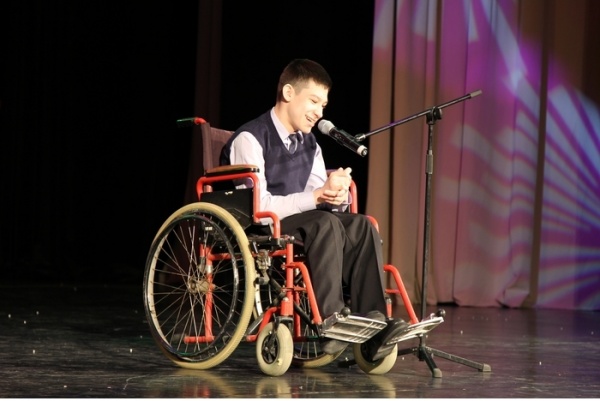 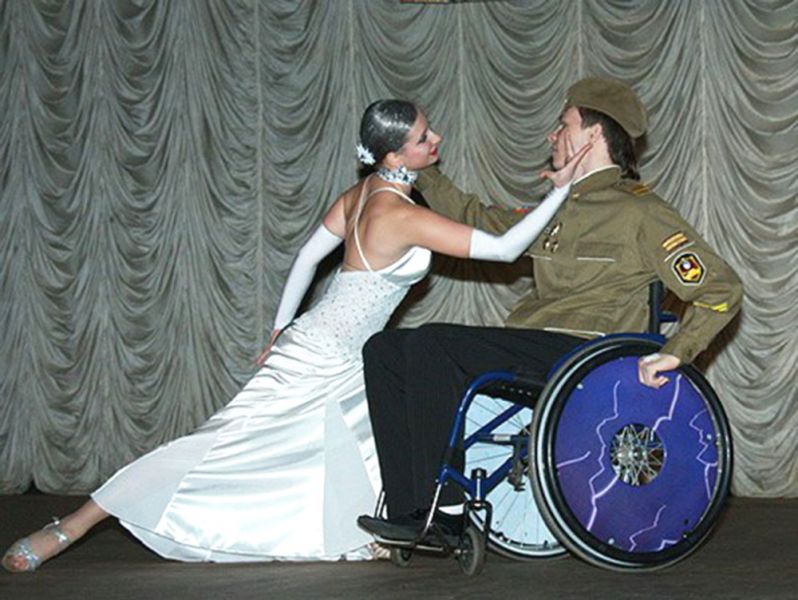 Особые дети – кто они?
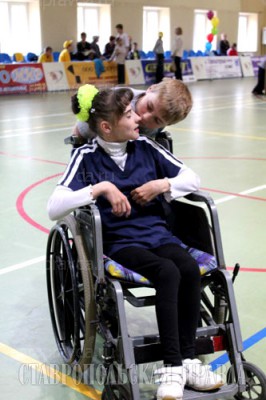 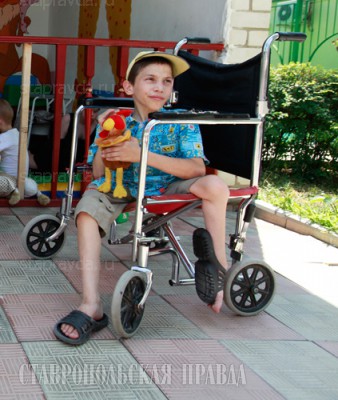 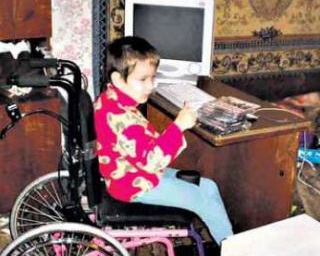 В Декларации прав ребенка записано –
ребенок имеет право:
на семью; 
на заботу и защиту со стороны государства;
посещать школу и учиться; 
на равенство в правах; 
свободно выражать свои мысли; 
на собственное мнение; 
на имя и гражданство; 
на получение информации; 
на медицинское обслуживание; 
на отдых и досуг
Зимние Паралимпийские Игры 2014
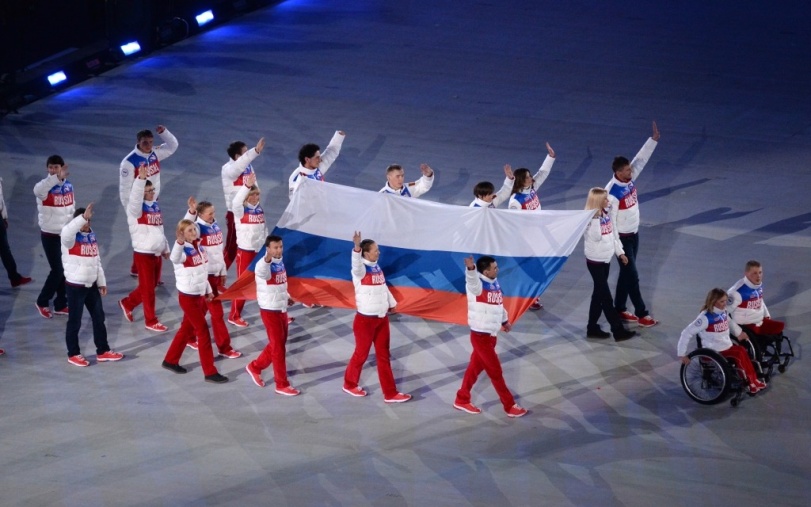 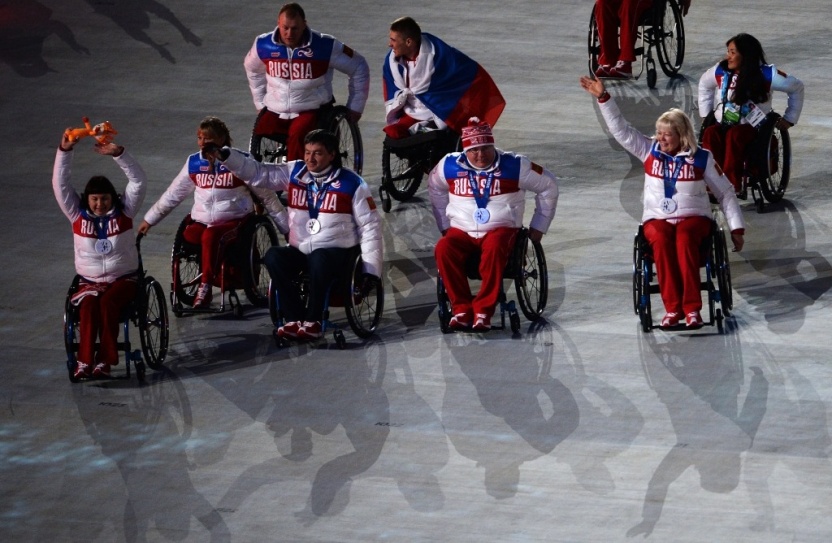 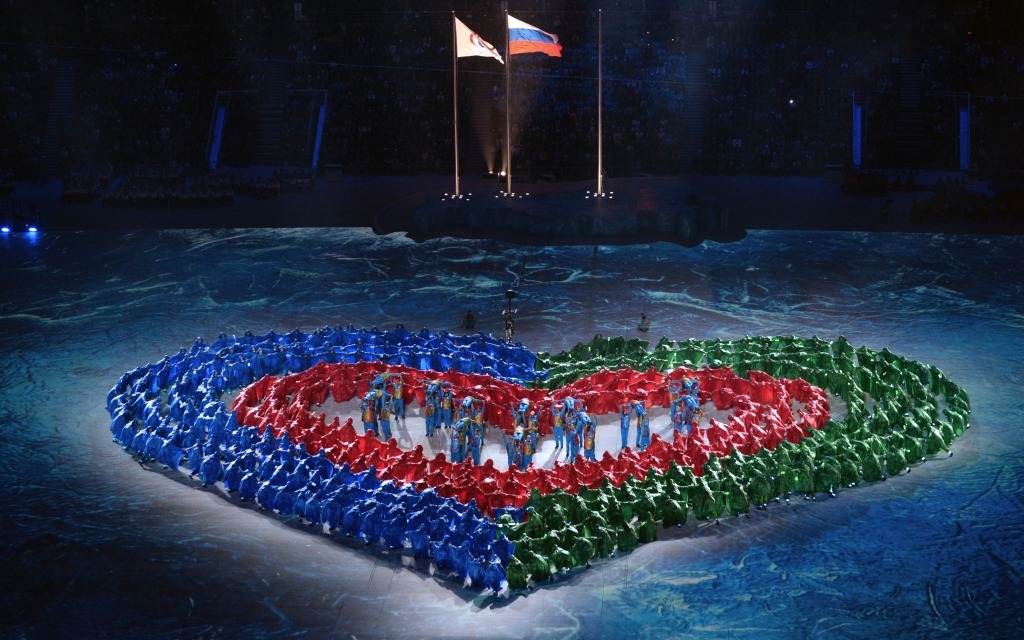 Дари тепло своего сердца
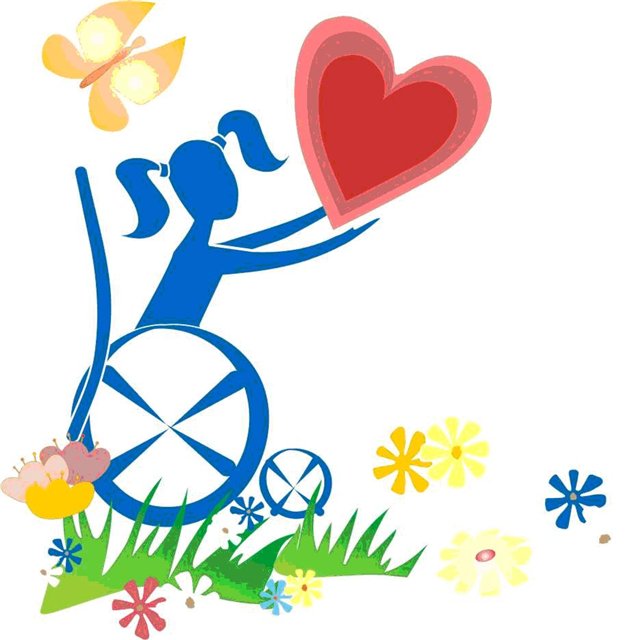 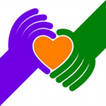 Благодарю за внимание!
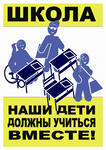